САРАТОВСКИЙ НАЦИОНАЛЬНЫЙ ИССЛЕДОВАТЕЛЬСКИЙ ГОСУДАРСТВЕННЫЙ УНИВЕРСИТЕТ
ИМЕНИ Н.Г. ЧЕРНЫШЕВСКОГО
Кафедра общей и социальной психологии
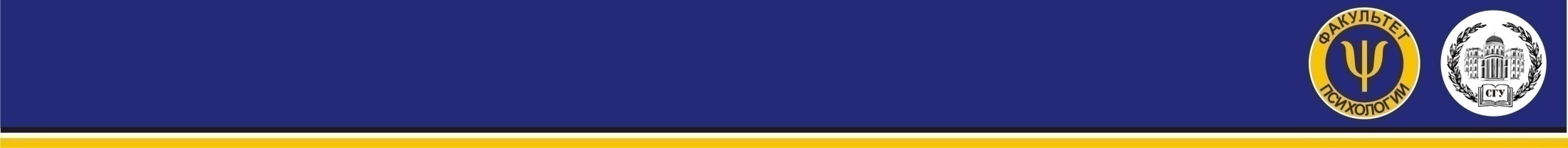 Лекция 5Структура и содержание системы управления
(по О.С. Виханскому и А.И. Наумову)
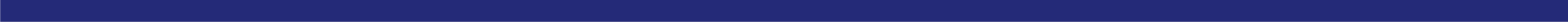 САРАТОВСКИЙ ГОСУДАРСТВЕННЫЙ УНИВЕРСИТЕТ ИМЕНИ Н.Г. ЧЕРНЫШЕВСКОГО Факультет психологии
САРАТОВСКИЙ НАЦИОНАЛЬНЫЙ ИССЛЕДОВАТЕЛЬСКИЙ ГОСУДАРСТВЕННЫЙ УНИВЕРСИТЕТ
ИМЕНИ Н.Г. ЧЕРНЫШЕВСКОГО
Кафедра общей и социальной психологии
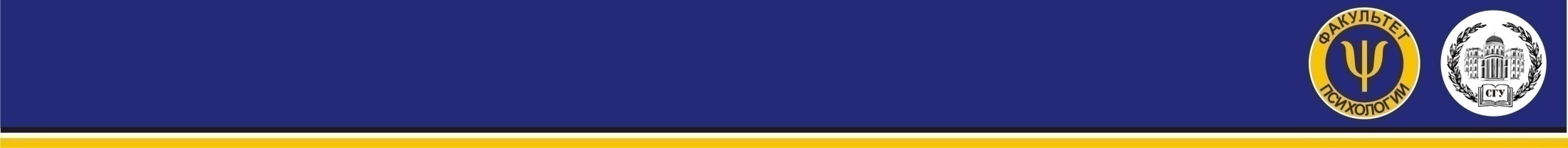 Тематический план лекции:
Система управления организацией  (по О.С. Виханскому и А.И. Наумову). Основные подсистемы СУ.
Информационно-поведенческая подсистема СУ, типы информационно-поведенческих подсистем СУ.
Подсистема саморазвития системы управления. Связь с психологией и основные психологические потребности системы управления.
Контрольные вопросы.
Библиографический список.
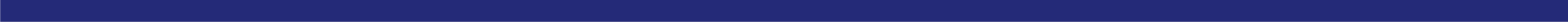 САРАТОВСКИЙ ГОСУДАРСТВЕННЫЙ УНИВЕРСИТЕТ ИМЕНИ Н.Г. ЧЕРНЫШЕВСКОГО Факультет психологии
САРАТОВСКИЙ НАЦИОНАЛЬНЫЙ ИССЛЕДОВАТЕЛЬСКИЙ ГОСУДАРСТВЕННЫЙ УНИВЕРСИТЕТ
ИМЕНИ Н.Г. ЧЕРНЫШЕВСКОГО
Кафедра общей и социальной психологии
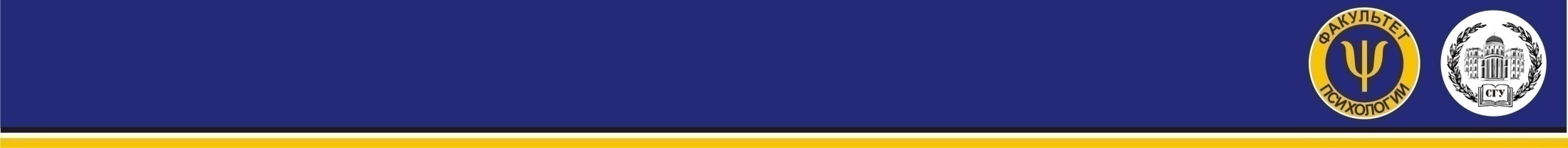 Управление – это воздействие на организационную систему с целью её перевода из существующего состояния в желательное.
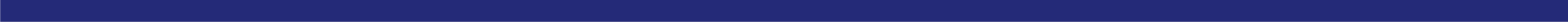 САРАТОВСКИЙ ГОСУДАРСТВЕННЫЙ УНИВЕРСИТЕТ ИМЕНИ Н.Г. ЧЕРНЫШЕВСКОГО Факультет психологии
Функции управления:
постановка цели;
разработка стратегии;
планирование работы;
проектирование работы;
мотивирование к работе;
координация работы;
учёт и оценка;
контроль выполнения работы;
обратная связь.
Система управления
Управление может осуществляться только в том случае, когда существует реально действующая система, решающая задачи управления.
Система управления –
 это форма реального воплощения 
управленческих взаимосвязей.
Функционирование
 системы управления —
 это управленческая деятельность.
Факторы, влияющие на формирование и функционирование системы управления
отраслевая принадлежность 
и специфика деятельности предприятия;
содержание и специфика управленческих функций;
характер организационных взаимосвязей 
и межличностных отношений, на которых базируются 
эти взаимосвязи,
внешне- и внутри- организационные условия, 
в которых формируется система управления,
свойственные системе управления принципы
 ее построения, функционирования и преобразования.
Подсистемы системы управления (СУ):
Структурно- функциональная 
подсистема
Информационно-поведенческая
подсистема
Подсистема саморазвития
системы управления
Структурно- функциональная 
подсистема
Данную подсистему 
можно рассматривать как 
единство организации, 
технологии и методов управления.
Совокупность управленческих органов, (подразделений и исполнителей) выполняющих закрепленные за ними функции.
 
Совокупность методов, с помощью которых осуществляется управленческое воздействие.
Но организм 
не эквивалентен
 только своему телу. 
Есть нечто более ценное, 
исключительное, что 
О.С. Виханский и А.И. Наумов 
называют 
«душой» организации. 
Чем выше уровень развития
 организации, 
тем выше значимость
 этой подсистемы СУ.
Что же 
можно считать
 «душой» 
системы управления
 и организаци?
Структурно-функциональная подсистема это организационная структура, «костяк» системы управления, О.С. Виханский и А.И. Наумов называют ее «тело». 
На начальном этапе развития управления «тело» системы управления эквивалентно всей системе управления в целом.
Информационно-поведенческая 
подсистема
Информационно-поведенческая подсистема
управленческая идеология и ценностная ориентация системы управления;
интересы и поведенческие нормативы участников процесса управленческой деятельности;
информация и информационное обеспечение коммуникаций в системе управления.
Информационно-поведенческая подсистема
цели организации,
 управленческую идеологию,
 интересы и критериально-нормативную базу  работников управления,
 процедуры и организацию управленческой деятельности.
посредством каналов коммуникации объединяет и «приводит к единому знаменателю»
Информационно-поведенческая подсистема включает:
управленческие теории и управленческая идеология;
формальные и неформальные отношения управленческих работников с представителями внешнего окружения;
носителей информации,
методы распространения информации.
уровень организационного развития, 
уровень развития каждого отдельного работника управленческого звена;
информированность работников,
Информационно-поведенческая подсистема предопределяет:
уровень организационного развития, 
уровень развития каждого отдельного работника управленческого звена;
информированность работников.
В настоящее время 
роль информационно-поведенческой 
подсистемы резко возрастает.
О.С. Виханский и А.Н. Наумов выделяют четыре типа информационо -поведенческих подсистем:
Первый тип 
можно назвать 
«Формальным».
Характеризуется 
формальной организацией
 деятельности и отношений
 в СУ
Второй тип 
можно назвать 
«Псевдо-вовлеченным».
Характерно наличие 
неформальных
противоборствующих групп.
Четвертый тип  - оптимальный.
Характеризуется ориентацией 
на конечные результаты, 
самоорганизуемостью 
и самонастраиваемостью
Третий тип
характеризуется наличием 
заинтересованности
 в конечных результатах 
функционирования СУ
Первый тип И-П подсистем:
формальная организация деятельности и отношений в системе управления; 
деятельность инициируется распоряжениями и требует наличия формального контроля исполнения;
безразличное (безответственное и безынициативное) отношение к работе; 
интересы работников и их умения направлены вовне организации; 
формальные отношения между работниками по поводу работы;
неформальные отношения связаны с интересами, находящимися за пределами организации;
низкая доступность информации из-за формальных ограничений, неразвитости технической базы обращения к информации и ее распространения; 
низкий  уровень информированности работников.
Второй тип И-П подсистем:
отсутствует безразличие, характерное для первого типа, но нет и заинтересованности в реальном повышении эффективности и качества функционирования всего коллектива; 
имеет место недоверие и конфликтность в отношениях; 
свойственно стремление к привнесению изменений за счет других членов либо путем организационных перестроек; 
доминируют собственные цели и интересы, находящиеся за пределами интересов организации (как и в 1 случае); 
имеет место наличие нескольких неформальных (противоборствующих) групп; 
официальная система информирования функционирует плохо;
низкий уровень доступности информации, 
имеют  место необоснованные ограничения на получение информации, искажение информации; 
широко практикуется неформальный сбор и распространение информации, кулуарные обсуждения.
Третий тип И-П подсистем:
Свойственны: заинтересованность в конечных результатах функционирования СУ; 
 стратегия сотрудничества в совместной деятельности, доброжелательность в отношениях, стремление к разрешению конфликтных ситуаций;
направленность на получение больших результатов посредством совершенствования отношений в совместной трудовой деятельности, развития членов организации,  качественного улучшения деятельности. 
Характерна групповая работа, однако она часто носит формальный характер. 
активность в осуществлении производственной деятельности, творческий подход. 
значимость широкой информированности, 
атмосфера гласности, открытого обсуждения и открытости в высказываниях .
Четвертый тип И-П подсистем:
баланс личных интересов со стремлением к получению высоких конечных результатов функционирования организации в целом. 
ориентация на конечный результат;
высокий уровень самоорганизации  и саморазвития; 
высокий уровень межличностных отношений;
 адаптивность подсистемы к новым задачам и условиям, 
открытость информации,  
информирование являются элементом функционирования СУ;
применение современных быстродействующих технических средств для работы с информациейинформацией;
Данный тип И-П подсистемы является адекватным базисом саморазвитие системы управления.
Появление этой подсистемы в СУ 
отражает возникновение
 таких качеств, как:
 стремление к самосовершенствованию, 
гибкость и адаптивность к изменениям, 
ориентация на новшества, 
поиск и разработка прогрессивных идей 
и ускоренное введение их в практику 
функционирования системы управления.
Она является генератором этих качеств, 
а так же несет в себе механизм их воспроизводства, 
закрепления, распространения 
и практического воплощения.
Подсистема 
саморазвития 
системы управления
«дух организации»:
Подсистема саморазвития системы управления
Первая часть ориентирует систему управления на постоянное совершенствование и развитие, обеспечивает потребность системы управления в изменении в направлении улучшения, в регулярном обновлении.


Вторая часть обеспечивает
 развитие системы управления.
1 часть подсистемы  выполняет функции:
анализ уровня развития СУ (сильных и слабых сторон, актуальных и потенциальных возможностей;
анализ изменения внешнеорганизацинной среды и динамики задач, стоящих перед СУ;
анализ тенденций и новых направлений развития СУ в мировой практике;
разработка, введение методов и поддержание стимулов, мотивирующих систему управления к самосовершенствованию;
саморефлексия используемых форм и методов обновления систем управления.
2 часть подсистемы выполняет функции:
разработка программ и методов саморазвития  СУ, 
обеспечение реализации этих программ и методов;
организация саморазвития СУ:
 распределение заданий и позиций между субъектами перехода,
 распределение функций координации и корректировки 
их деятельности в процессе перехода;
анализ результатов перехода, 
обобщение опыта работы 
по переводу системы управления в 
новое состояние, получение выводов
 по развитию подсистемы саморазвития СУ.
Важнейшим направлением 
функционирования 
подсистемы развития СУ
 является
 развитие кадров СУ.
Направления карьерного движения кадров СУ:
по вертикали (должностное продвижение),
по горизонтали (смена профиля работ и рабочего места),
 вглубь (улучшение поведения и способностей в общении, рост позитивного отношения к работе, повышение профессиональной квалификации, производственного кругозора и навыков работы, овладение смежными профессиями и современными средствами об­работки и передачи информации).
Принципы развития управления:
потребность развития обусловлена возникновением новых задач или возможностей во внешней среде (а не несовершенством отдельных сторон управления и не возможностью повышения его эффективности);
направление развития предопределяется содержанием этих новых задач;
Принципы развития управления:
3. вне зависимости от причин развития, инициировать его следует с преобразования элементов (исходных начал), задающих построение и осуществление управления). 
4. дальнейшая перестройка осуществляется в целях приведения в соответствие с преобразованными исходными началами управления. 
5. принцип повышения функциональных качеств и эффективности по сравнению с предыдущим состоянием без учета указанной причинно-следственной связности  является ошибочным.
Принципы развития управления:
4. фактором, ограничивающим любое преобразование являются кадры. 
	Работники инициируют, но они же и сдерживают организационное развитие.
«Любое обеспеченное  ресурсами
преобразование в организации может быть
реализовано в той степени и форме, 
в каком оно соответствует 
«возможностям, 
знаниям, интересам, 
желаниям и потребностям людей».
Проблема развития управления
 (управления изменениями) 
в первую очередь связана с ограничениями 
персонала  системы управления 
(а не столько с тем, что нельзя вне организации найти 
необходимых специалистов).
Развитие кадров 
должно предшестовать 
любому мероприятию 
по развитию управления, 
 (мероприятий могут варьироваться 
от переподготовки и обучения работников СУ 
до ротации и включения в СУ новых работников)
Логическая схема развития управления:
Типовые реакции СУ на новые задачи:
1. Стремление к сохранению стабильного состояния в СУ (или провести незначительные изменения), концентрация на выявлении причин, требующих изменения, и не их ликвидации;
2. Стремление решать новые управленческие задачи посредством проведенных алгоритмов безотносительно   особенностей и динамики новых запросов (создание новых административных подразделений, увеличения численности административного персонала);
3. Реинжиниринг СУ в соответствии с содержанием и сущностью новых запросов.
Логическая схема развития управления:
Логическая схема развития управления:
приведение базисных принципов СУ в соответствие с сущностью и содержанием  новых задач.

		





Реинжниринг оргструктуры, методов управления, ротация управленческих кадров.  Если на данном этапе допущены ошибки СУ, способная к развитию, устранит их.
Логическая схема развития управления:
Это предполагает:
соответствующее развитие информационно-поведенческой подсистемы. 
Периодический мониторинг развития и анализ результатов мероприятий программы развития СУ.
Мониторинг развития СУ:
целесообразность
своевременная оценка развития СУ; 
своевременная экспликация факторов, ограничивающих  развитие СУ; 
анализ тенденций развития управления; 
подержание достигнутых результатов развития СУ; 
поиск новых возможностей повышения скорости развития СУ;
коррекция процесса развития СУ (отказ от не оправдавших себя или невозможных для полноценной реализации направлений развития, проведение не предусмотренных ранее преобразований, целесообразность которых возникла в процессе).
Библиографический список:
Армстронг М. Практика управления человеческими ресурсами A Handbook of Human Resource Management Practice. -  8-е издание, СПб.: ПИТЕР, 2008. - 832 с.
Виханский О. С. Менеджмент: учебник для вузов / О. С. Виханский. – 3-е   изд. – М.: Экономистъ, 2004. – 528 с.


Перейти на тематический план лекции
Контрольные вопросы:
Из каких подсистем состоит система управления организацией  (по О.С. Виханскому и А.И. Наумову)? 
Охарактеризуйте основные подсистемы СУ.
Охарактеризуйте информационно-поведенческую подсистему СУ?
Какие типы информационно-поведенческих подсистем СУ выделяют О.С. Виханский и А.И. Наумов?
Какова роль подсистемы саморазвития системы управления? 
В чем состоят связь с психологией и основные психологические потребности системы управления?
Перейти на тематический план лекции
САРАТОВСКИЙ НАЦИОНАЛЬНЫЙ ИССЛЕДОВАТЕЛЬСКИЙ ГОСУДАРСТВЕННЫЙ УНИВЕРСИТЕТ
ИМЕНИ Н.Г. ЧЕРНЫШЕВСКОГО
Кафедра общей и социальной психологии
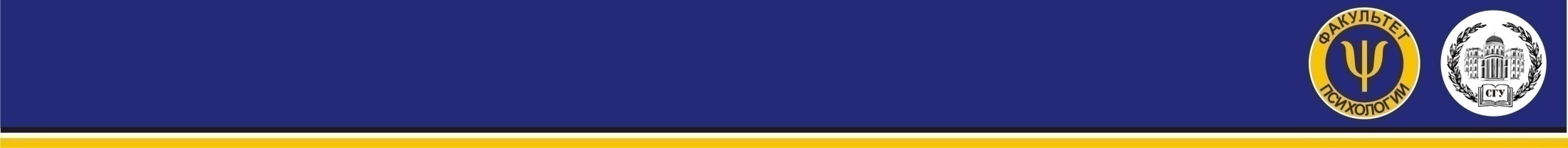 Спасибо за внимание!
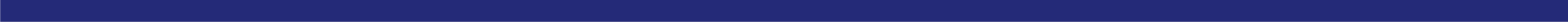 САРАТОВСКИЙ ГОСУДАРСТВЕННЫЙ УНИВЕРСИТЕТ ИМЕНИ Н.Г. ЧЕРНЫШЕВСКОГО Факультет психологии